UNIVERSIDADE DE SÃO PAULO
Escola Superior de Agricultura Luiz de Queiroz
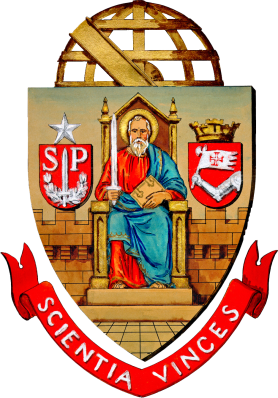 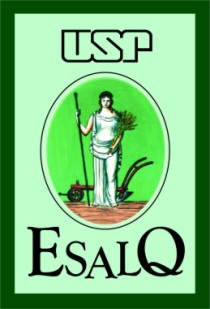 Sistemas de Avaliação de Terras
José Alexandre Demattê
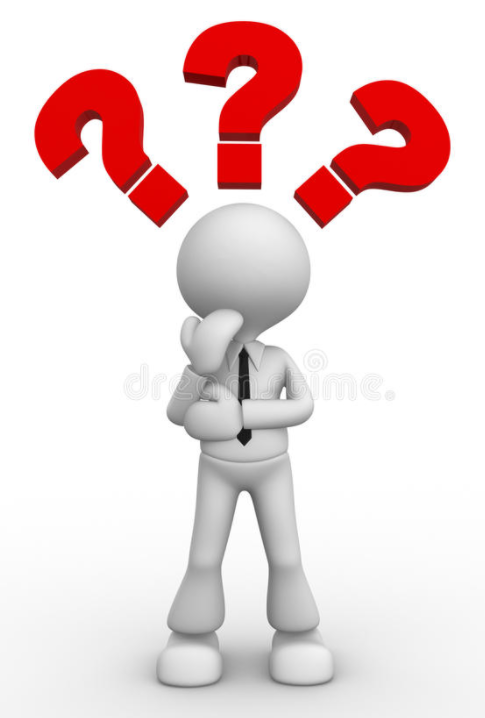 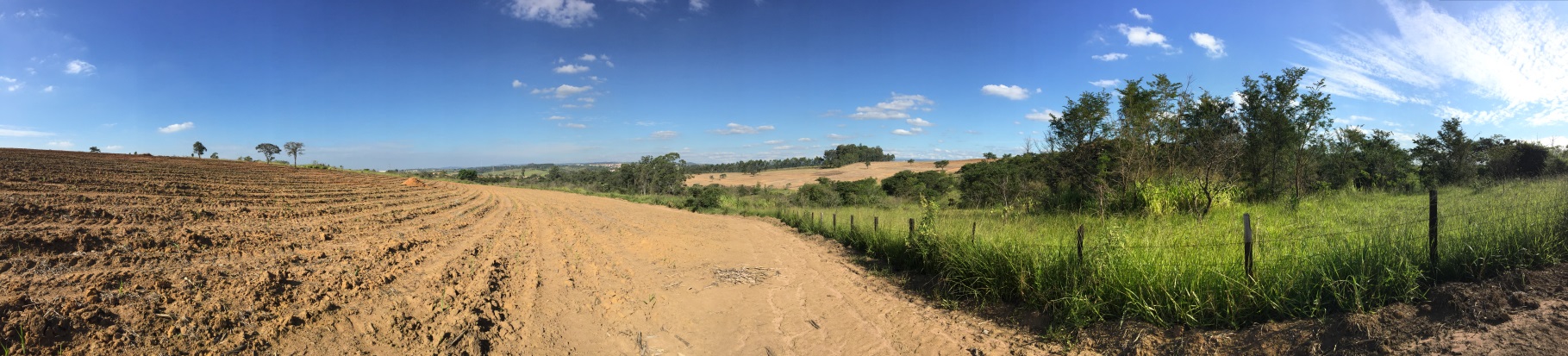 Nome = latossolo
Sistemas de Avaliação de Terra
1) Capacidade de uso da terra
Nível de propriedade
2) Aptidão agrícola
Nível de região
Capacidade de uso da terra
Objetivos:
Avaliar e indicar o potencial de uso da terra para as diversas finalidades (agricultura, pastagem, preservação...).

Planejar práticas de conservação do solo ao nível de propriedades ou empresas agrícolas, ou para pequenas bacias hidrográfica.
Capacidade de uso da terra
Categorias do sistema

Grupos: A, B, C 
estabelecidos com base nos tipos de intensidade de uso das terras;

Classes : I a VIII
baseada no grau de limitação do uso

Subclasses: e, s, a, c: 
baseadas na natureza da limitação de uso

Unidade de capacidade de uso: 1, 2, 3...
baseadas em condições específicas que afetam o uso ou manejo da terra

Grupos de manejo: 1, 2, 3 ...
baseados nas culturas a instalar numa área mapeada
Capacidade de uso da terra
Grupos
A
Considera as terras próprias para lavouras, pastagens e/ou reflorestamento abrangendo quatro classes:
Inclui as terras impróprias para lavouras, mas adaptáveis para pastagens, silvicultura e refúgio da vida silvestre
B
C
Engloba terras impróprias para exploração econômica, servindo para recreação
Capacidade de uso da terra
Grupos e Classes:
Grupo A: considera as terras próprias para lavouras, pastagens e/ou reflorestamento abrangendo quatro classes:
Classe I: Sem problemas especiais de conservação - terras passíveis de cultivos intensivos;
Classe II: Problemas simples de conservação - terras com pequenas limitações de cultivo;
Classe III: Problemas complexos de conservação - terras com limitações tais que reduzem a escolha dos cultivos;
Classe IV: Problemas sérios para cultivos intensivos - terras cultivadas com lavouras anuais ocasionalmente e com cultivos perenes protetoras quanto a conservação do solo.
Capacidade de uso da terra
Grupos e Classes:
Grupo B: inclui as terras impróprias para lavouras, mas adaptáveis para pastagens, silvicultura e refúgio da vida silvestre
Classe V: Sem problemas de conservação - terras sem práticas especiais de conservação, mas com outras limitações porque possuem risco de inundação frequente devido ao encharcamento. Pastagens e reflorestamento são seus principais usos após a drenagem.
Classe VI: Problemas simples de conservação - terras com limitações tão severas quanto a degradação que são impróprias para cultivos, por isso pastagens e reflorestamento são os usos recomendados.
Classe VII: Problemas complexos de conservação - terras com limitações de solos e impróprias para culturas, sendo pastagens e reflorestamentos os usos indicados.
Capacidade de uso da terra
Grupos e Classes:
Grupo C: engloba terras impróprias para exploração econômica, servindo para recreação
Classe VIII: Terras impróprias para lavouras, pastagens e reflorestamento servindo apenas para a fauna e flora.
Capacidade de uso da terra
Fazenda Água Azul
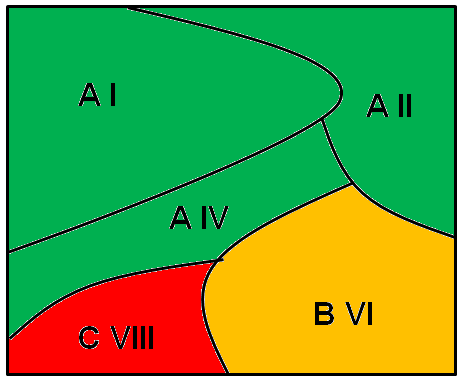 Grupos     Classes
A I
A II
A                    I
                      II
                      III 
                      IV
A IV
B                    V
                      VI
                      VII
B VI
C                    VIII
C VIII
Capacidade de uso da terra
Capacidade de uso da terra
Subclasses: e, s, a, c: 
baseadas na natureza da limitação de uso
Fazenda Água Azul
Erosão
A I
Solo
s
A II
Água (excesso)
A IV
s
Clima
B V
a
C VIII
s
A área apresenta limitações simples de conservação do solo, entretanto ser cultivado com culturas anuais. A natureza da limitação é o solo.
Capacidade de uso da terra
Quais são os fatores limitantes ?
Profundidade do solo
Capacidade de retenção de água
Permeabilidade
Drenagem interna
Fertilidade
Erosão
Pedregosidade
Declive
Compactação
Textura
Gradiente textural
Salinidade
Contaminação
...
Capacidade de uso da terra
Unidades da capacidade de uso: 1, 2, 3... especifica qual é o fator limitante
Fazenda Água Azul
Legenda:

1: fertilidade
2: pedregosidade
3: encharcamento de água
4: compactação
5: gradiente textural
...
A I
s
A II
1
A IV
s
1,5
B V
a
3
C VIII
s
2
Capacidade de uso da terra
Capacidade de uso da terra
Grupos de manejo: 1, 2, 3... especifica qual é a cultura
Fazenda Água Azul
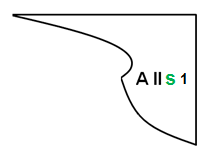 A I
s
A II
1
A IV
s
1,5
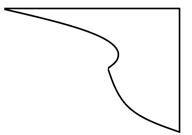 A IIs1
1
2
B V
A IIs1
a
Legenda:
1: Cana
2: Soja
3: Milho
3
C VIII
s
2
3
A IIs1
Capacidade de uso da terra
Classes de uso da terra
Classes de solo
Grupos     Classes
Exemplos
LVe argiloso
A                    I
                      II
                      III 
                      IV
NV
PV (transição gradual)
RQ
GX, SX
B                    V
                      VI
                      VII
CX
CX, RL
C                    VIII
RL
Capacidade de uso da terra
Como gerar um Mapa de Capacidade de Uso da Terra (MCUT)??
CRUZAMENTO DE INFORMAÇÕES
Mapa de solo
LV

B
CX
AII
MCUT
SX
LV
PV
AII
GX
C
C
B
A
AI
B
A
C
LV

A
AI
Mapa de declividade
Capacidade de uso da terra x Planejamento Ambiental
Inserir mapa curvas de nivel
Mapa declividade
Mapa pedologico
Mapa capacidade de uso
Saida veiculo
estradas
Fazenda Salto Grande
AII
AI
AI
BV
AII
AIII
BV
AIII
AIV
CVIII
CVIII
Reserva legal 
(Sugestão de alocação)
Rio
APPs
[Speaker Notes: Área com as divisões das classes; depois sobrepor APPs; e sugestoes de reserva legal]
2) Aptidão agrícola
Considera somente o mapa de solos (nível regional)
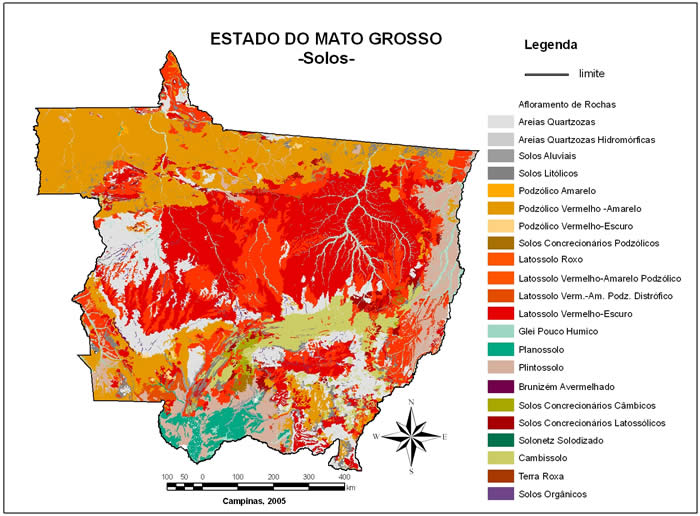 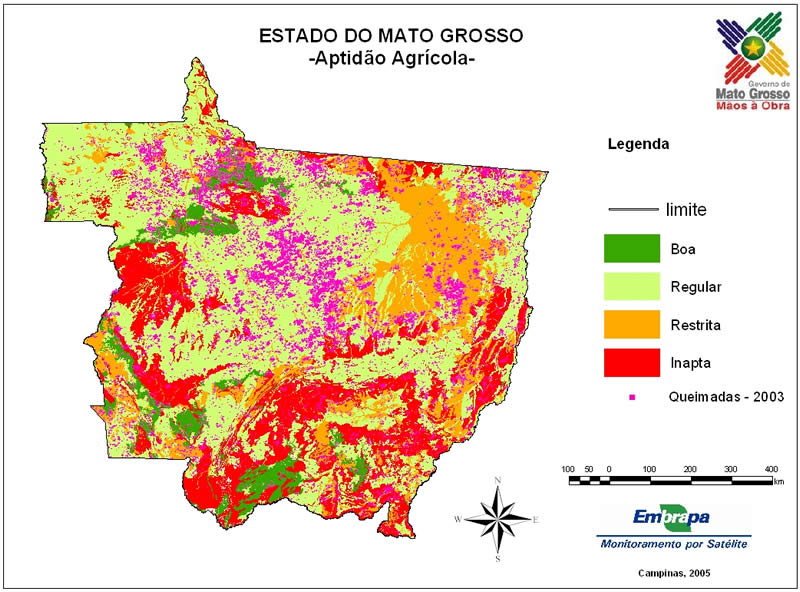 Fontes de informações complementares para auxiliar o  estudo e aprendizagem
Fontes de Informações
Volumes do Projeto RADAMBRASIL
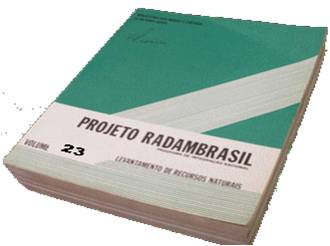 Fontes de Informações
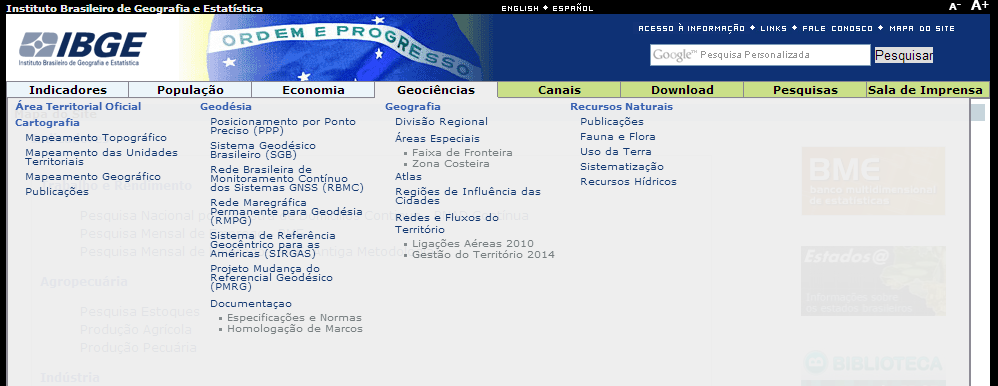 http://www.ibge.gov.br/home/
Fontes de Informações
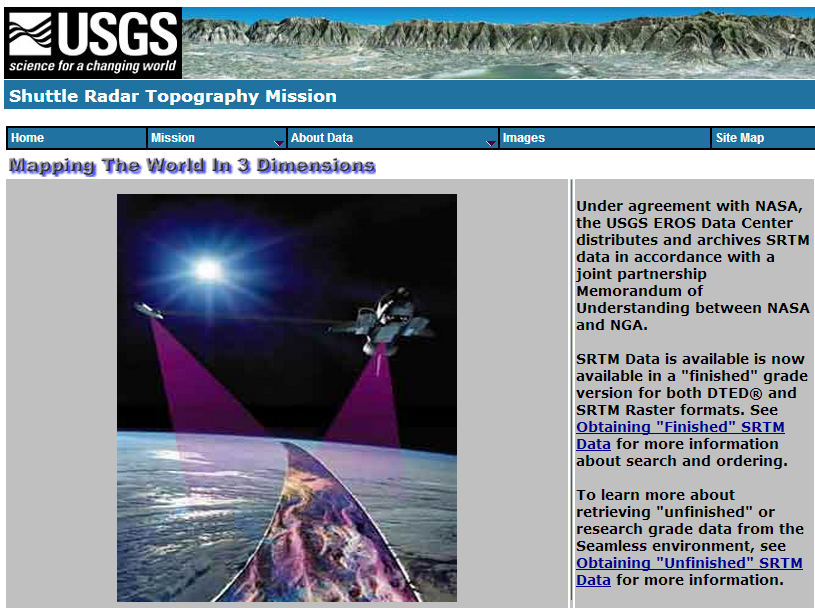 http://srtm.usgs.gov/
SRTM
Fontes de Informações
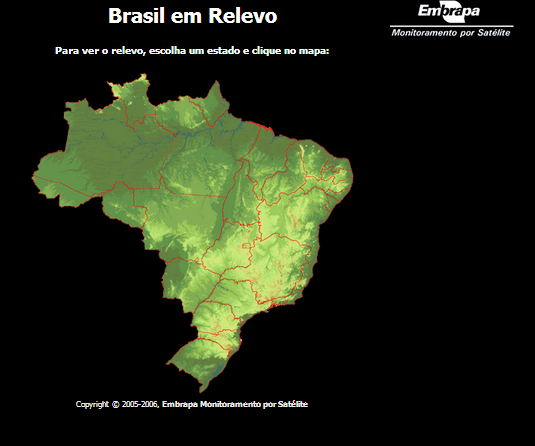 http://www.relevobr.cnpm.embrapa.br/
CULTIVO
(A) Cultivo Moderado
 1cultivo por ano
ex: soja 

(B) Cultivo Intensivo
 2 culturas
ex: soja                                          ex: milho 


(C) Cultivo Muito Intensivo (com irrigação)
 2 culturas
ex: soja                                 ex: milho                                  ex: feijão
plantio out
colheita fev
plantio out
colheita fev
plantio março
colheita maio
plantio out
colheita fev
plantio março
colheita maio
plantio junho
colheita ago/set
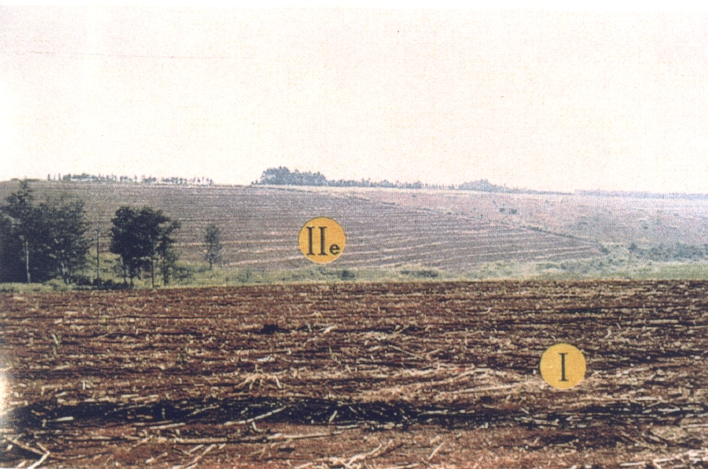 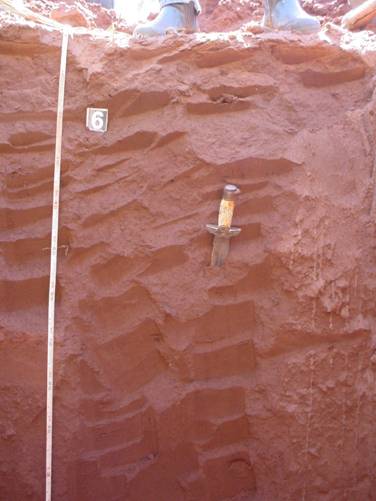 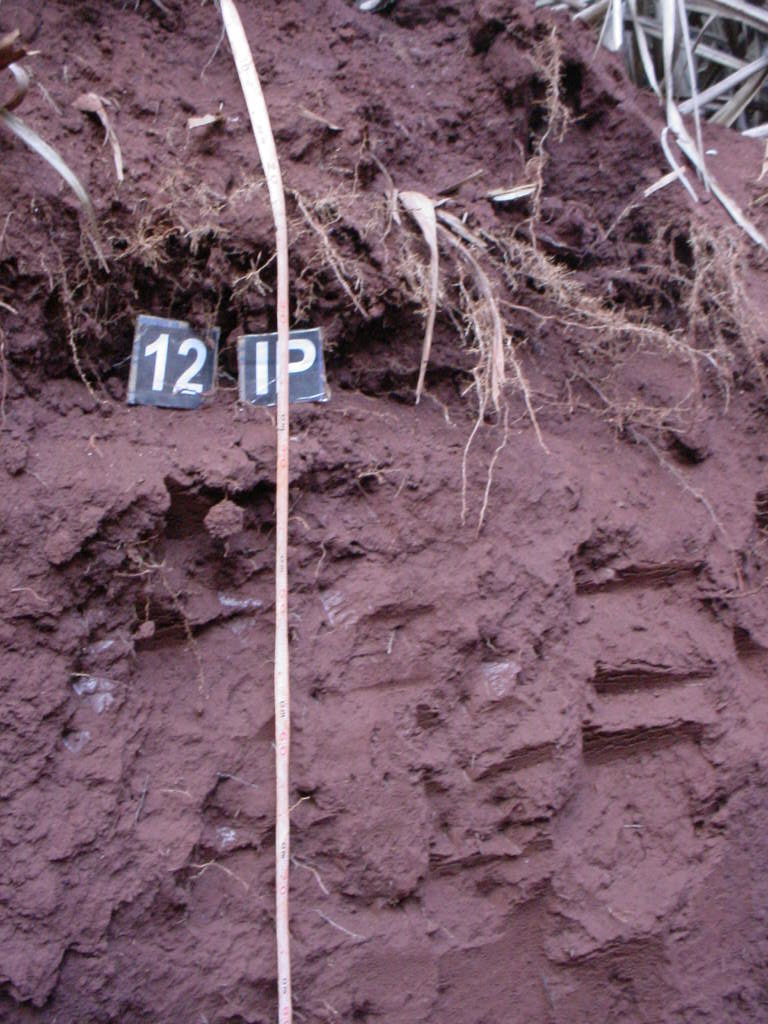 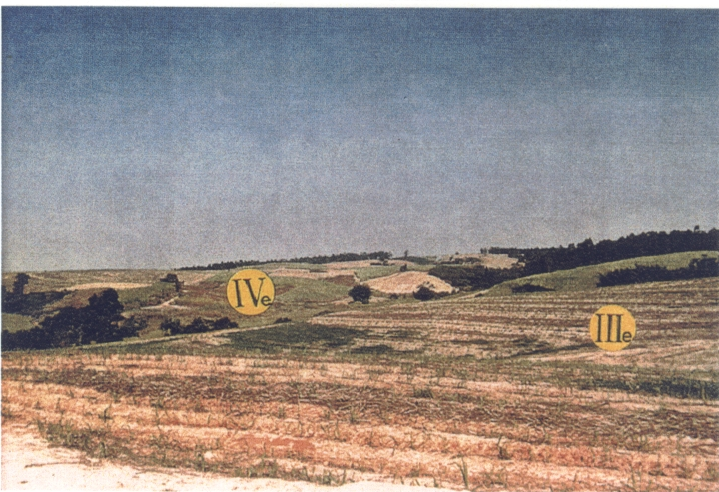 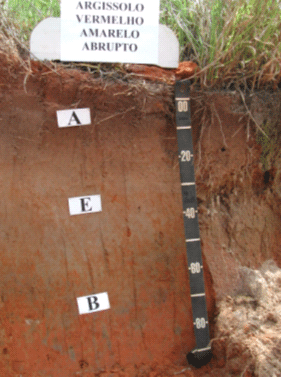 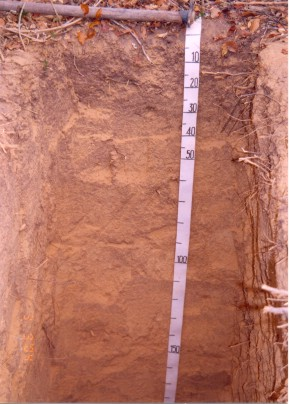 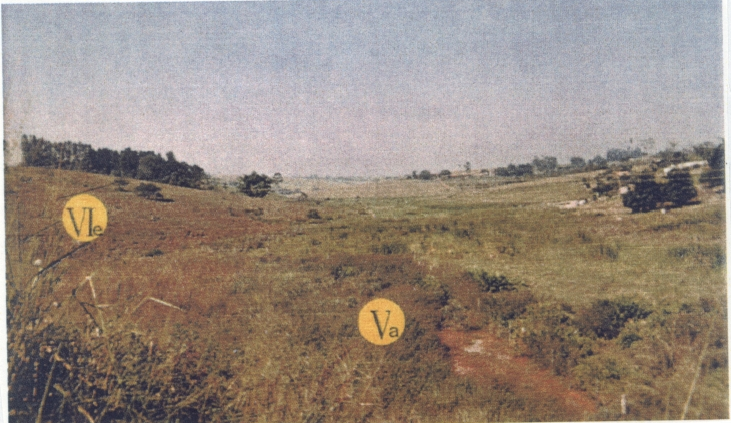 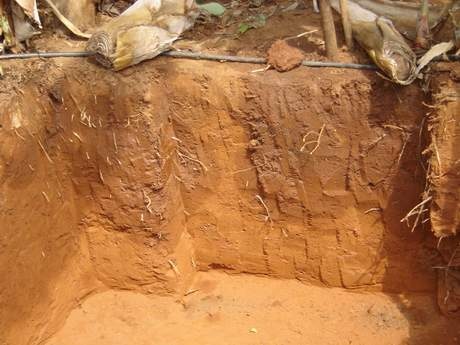 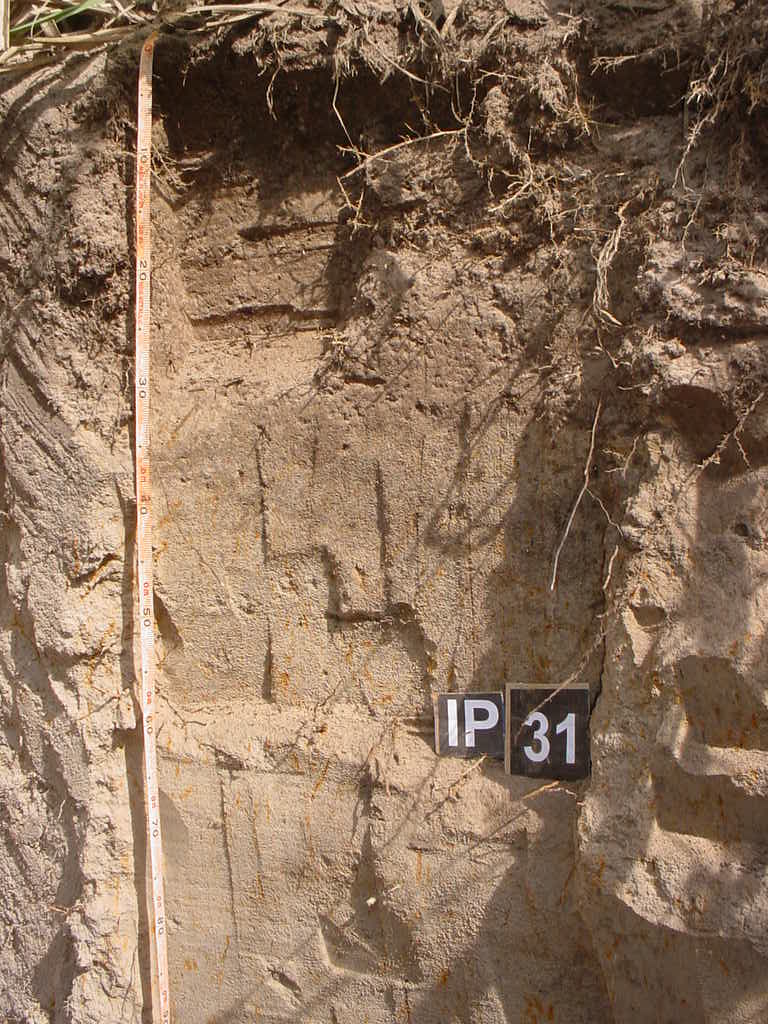 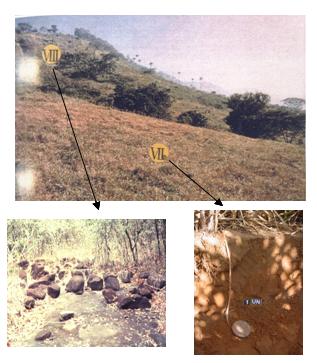 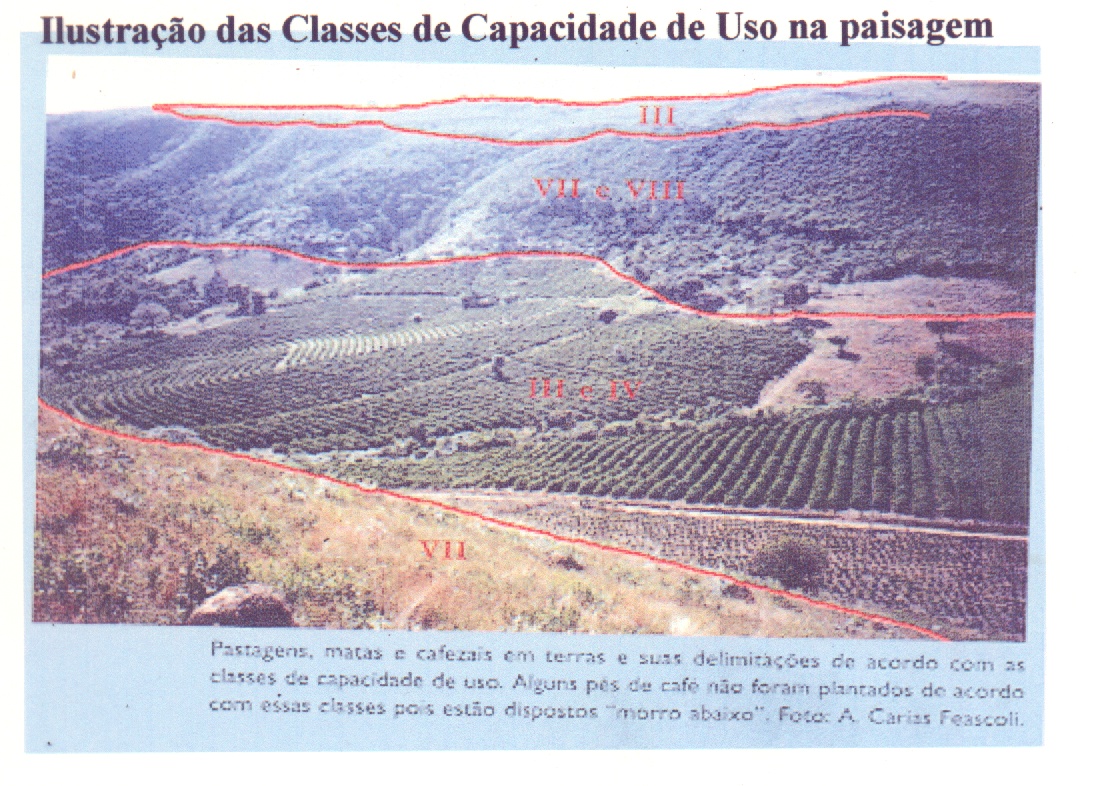 Capacidade de Uso das Terras
Sistema de avaliação de terras
Composto por 8 classes e 4 subclasses
Classe I
Classe III
Classe IV
Classe V
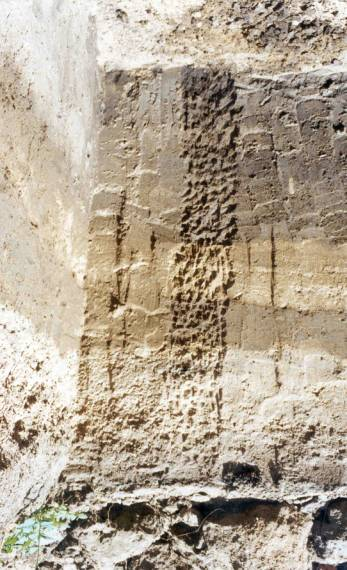 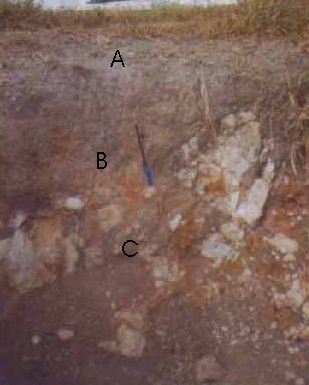 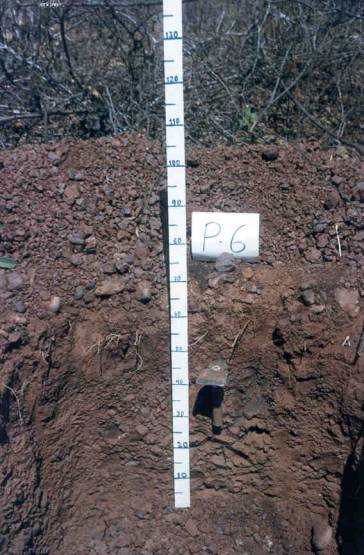 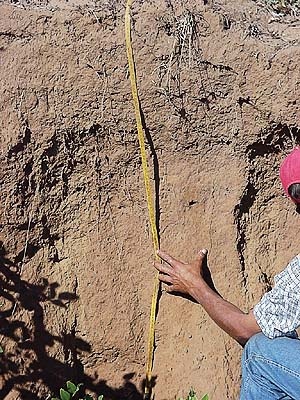 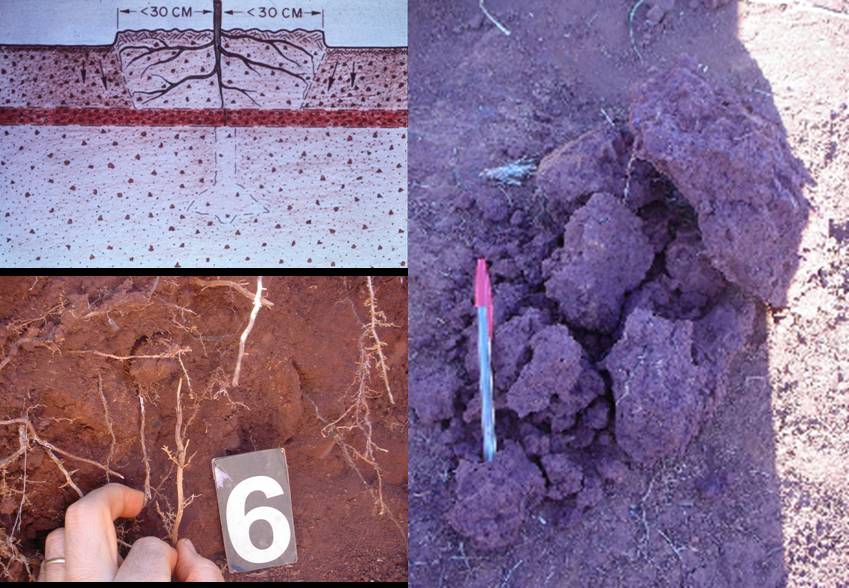 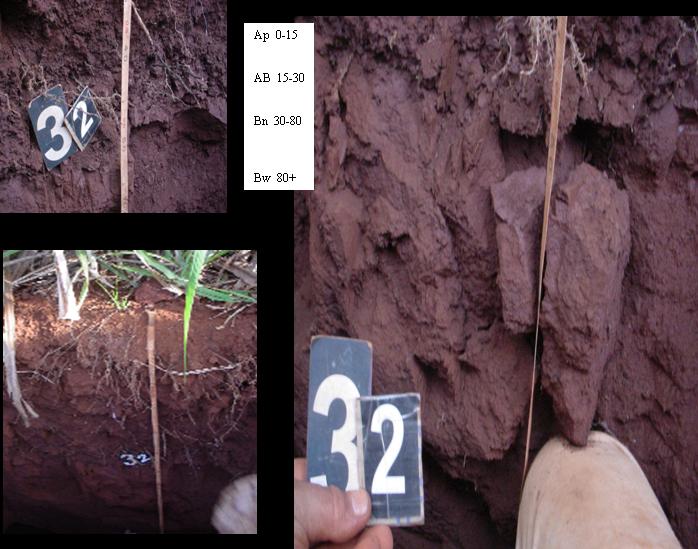 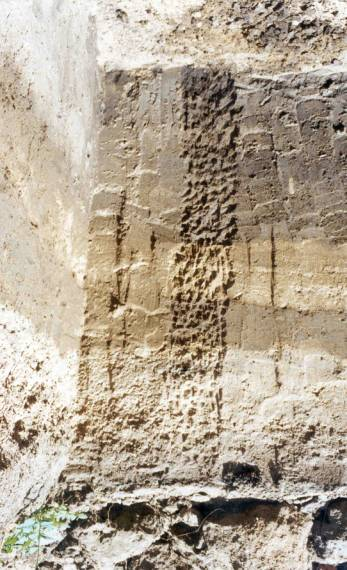 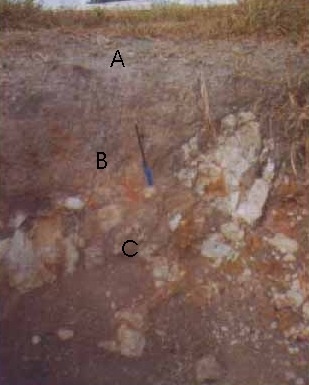 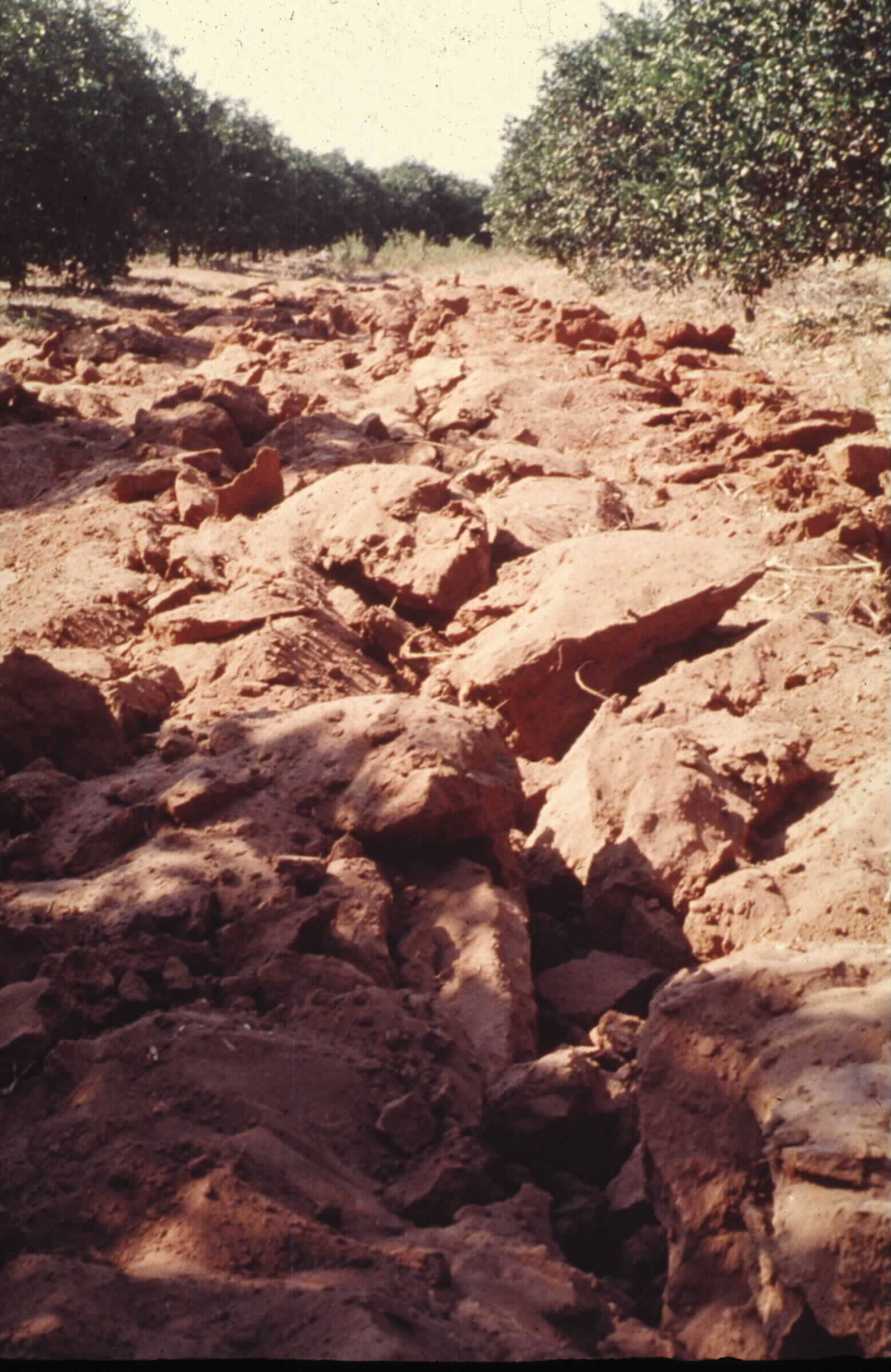 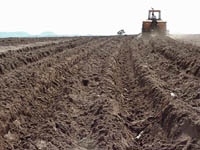 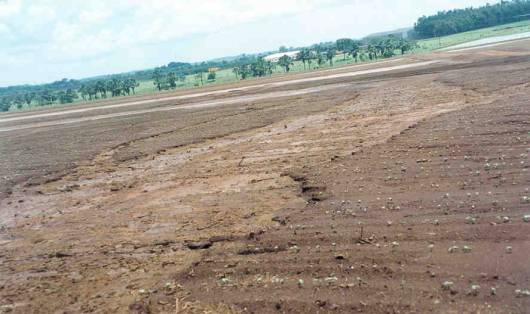 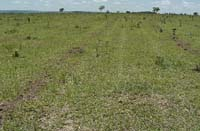 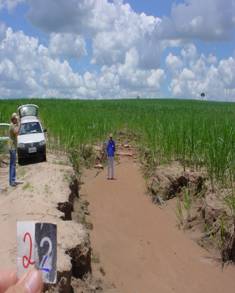 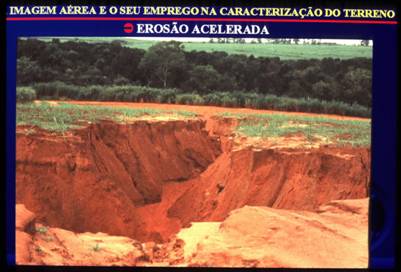 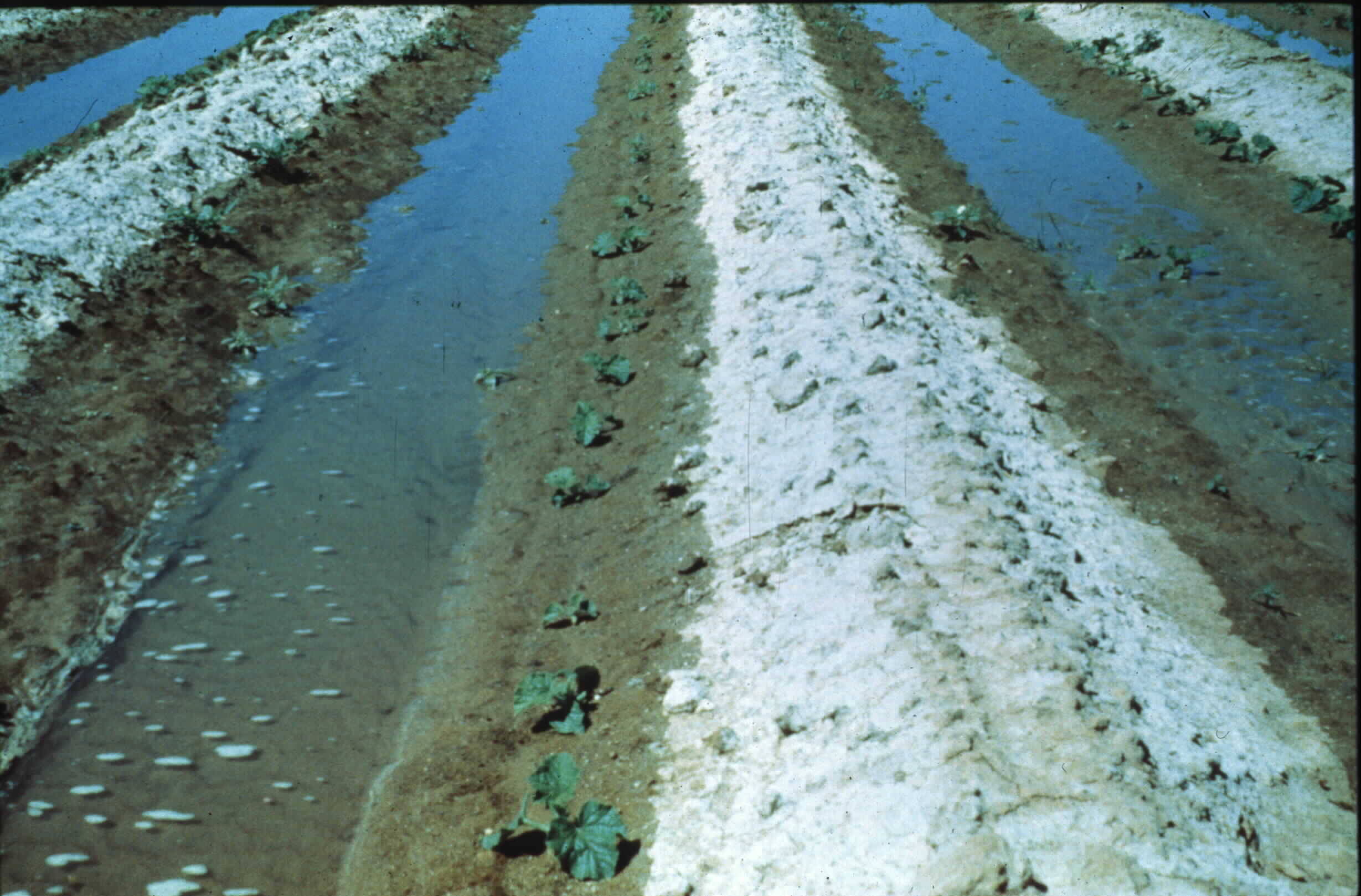 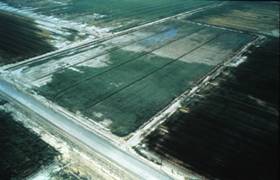 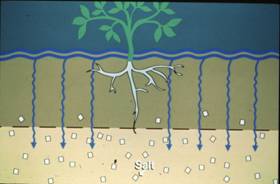 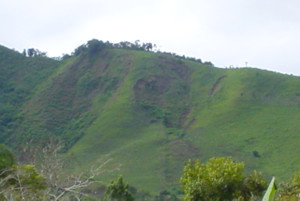 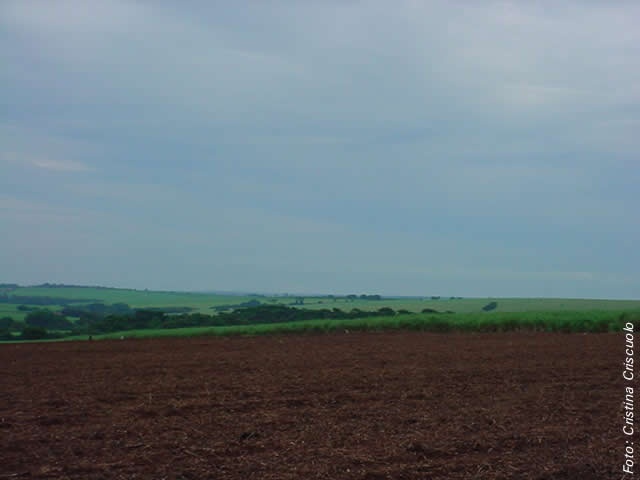 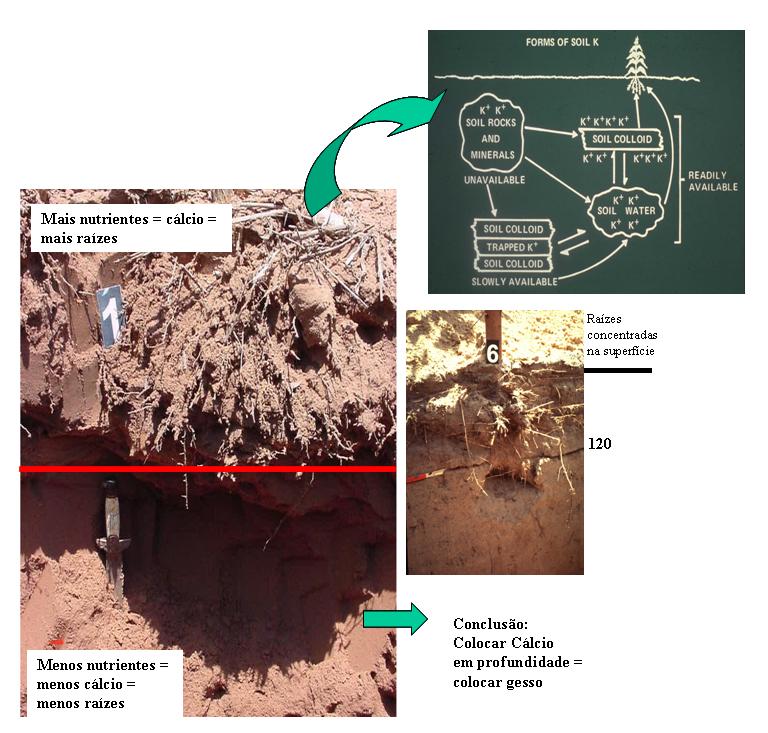 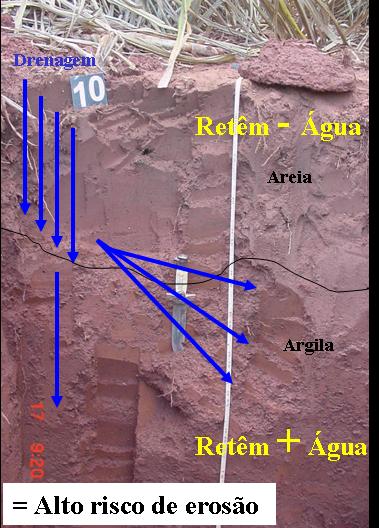 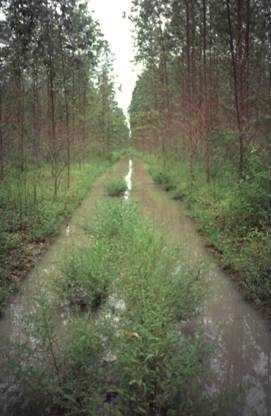 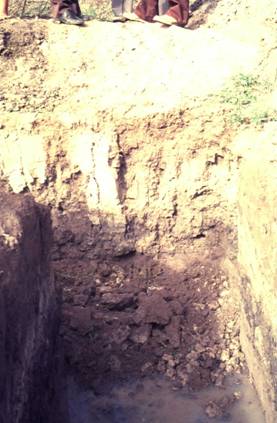 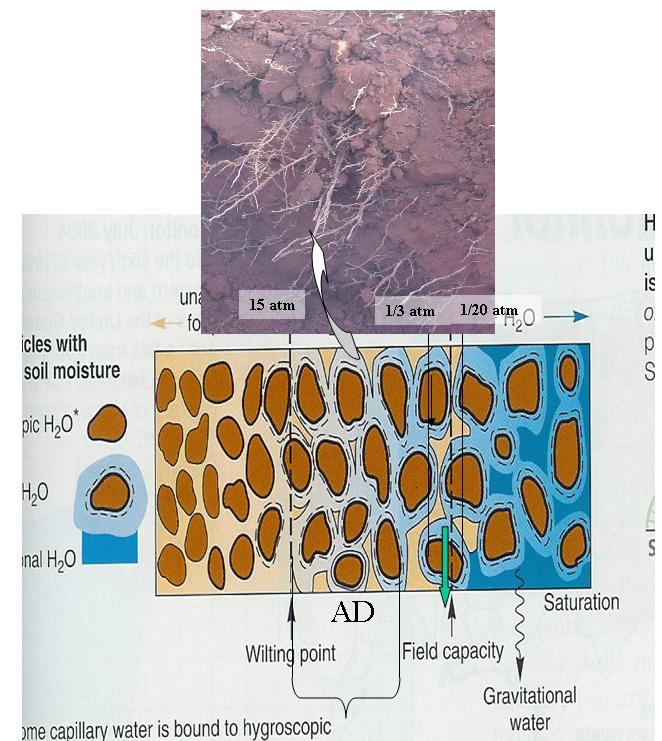 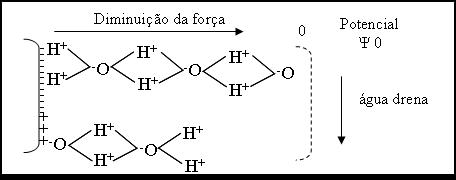 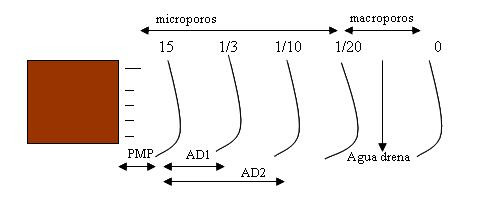 UNIVERSIDADE DE SÃO PAULO
Escola Superior de Agricultura Luiz de Queiroz
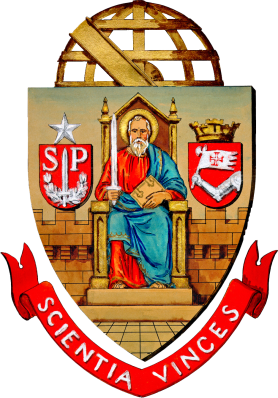 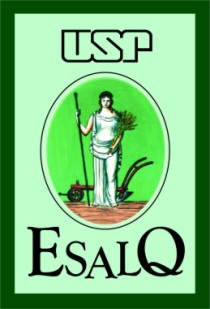 Sistemas de Avaliação de Terras
Muito obrigado pela atenção
José Alexandre Demattê